Как хлеб на стол пришёл?
МБОУ «Зональненская СОШ»
Томского района
Батурина Валентина Владимировна
У меня растут года,
 Будет и семнадцать.
Где работать мне тогда?
Чем заниматься?

В.Маяковский
«Профессия – основной род занятий, трудовой деятельности»

(Толковый словарь Ожегова)
Хлеб – всему голова.
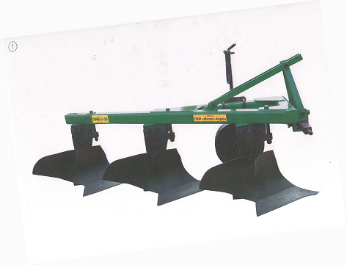 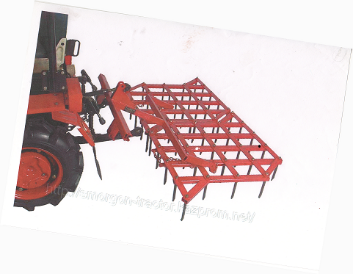 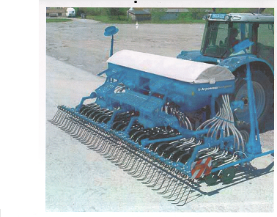 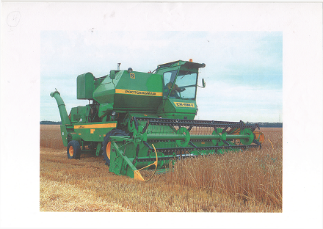 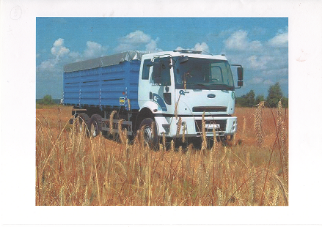 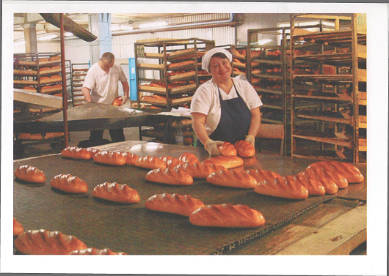 тракторист
комбайнёр
шофёр
агроном
пекарь
мельник
Берегите хлеб!  Хлеб – наше богатство.
Человек привык трудиться.
Люди пашут, сеют, жнут.
В каждом зернышке пшеницы, 
В каждой крошке хлеба - труд.